I can explain why we need paragraphs in our writing.
Some things go together and some things do not.
Take a look at these pictures……
How are the objects in this picture alike?
How are these things alike?
Look closely at the words listed below.
Which words go together?

Cat 
Apple
Dog
Rabbit
Mouse
Bird
How are those things alike?
You’ve got it!
They go together because they have things in common.


Things that are alike!
Words can go together, too!
Look at my grocery list.  Which words on the list go together?

Eggs
Apples
Milk
Sugar
Flour
Waters
Hamburger meat
grapes
Hotdogs
Coffee
Bread
Cheese
Popsicles
Jello
Raisins
Let’s put them into groups!
Group 1
Group 2
Group 3
Group 4
Great Job!!!
Are you ready to stretch your brains a little further???

OK!!! Get ready!
If you can put things together then you can write sentences!
No only that…YOU can turn those sentences into paragraphs!!!!
Let’s Practice!!!
Read the sentences below and decide which one doesn’t belong.
We take our sleds and go to the big hill behind our house.

I have so much fun on snow days!
Snow days are the best!

Yellow is my favorite color.

My family likes to go 
sledding!
Let’s practice again!
Valentine’s Day is my favorite holiday!

My aunt helps me  make a beautiful valentine box!
I send valentines to all of my friends at school.
We went to the Dollar Store yesterday.

Chocolate is my favorite candy!

Valentine’s Day is so much fun!
Did you see the sentences that didn’t belong?
Easy right? 

Maybe. But one issue that pops up time and time again in your writing concerns paragraphs.

The previous slides were created for 4th graders. Now lets explore paragraphs from a middle school perspective.
Kicking it up a notch!
NOW LETS TAKE A MORE SOPHISTICATED LOOK AT PARAGRAPHS.
IN SMALL WORK GROUPS, CHOOSE A READER TO READ THE “ISOLATION ROOM” ARTICLE ALOUD.
THEN WORK AS A GROUP TO DECIDE WHERE PARAGRAPHS SHOULD GO. 
INDICATE USING THE PARAGRAPH SYMBOL
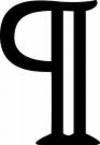 Cheat Sheet
What does when the “camera moves” mean?
A way to think about paragraphs is to think about how the camera moves in a movie scene.
For example, let’s look at this scene from the Matrix. On your paper, tally how many times the camera cuts from one shot to another:
https://www.youtube.com/watch?v=zQ1_IbFFbzA
What did you notice?
How many times did the camera change?
When did the camera change?

Now look back at your article and compare it to the “rules” bookmark you have been given.
Paragraph Practice
Here are some examples, excerpted from the novel Kate Macready and the Pirates. They are color coded when possible to show which type of paragraph break is being used: Black for new topic, brown for new time, purple for new place, light blue for new speaker, dark blue for an action that takes the place of some dialogue, and green for dramatic effect.